ابن تيمـية رحمـه الله
من كبار العلماء في عصره والعصور التي تلت عصره حيث بلغ من العلم والتقى والصلاح ما بلغ؛ لما له من قوةٍ في قول الحق
هو أحمد بن عبد الحليم بن عبد السلام بن تيمية الحراني ثم الدمشقي احد أهم العلماء البارزين في العصر المملوكي، ويُلقب بشيخ الإسلام
ابن تيمية
وُلد في حرّان عام 661 هـ، ومكث فيها حتّى عمر سبع سنين، وبعد ذلك انتقل إلى دمشق، ونشأ وترعرع فيها
ولادته
سبب شهرته بــ ابن تيمية أن جد محمد بن الخضر كانت أمه تسمى تيمية وكانت واعظة فنسب إليها
شهرته
نشأ في بيت علم وعفة وسلك طريق الخير والأمر بالمعروف والنّهي عن المنكر حتى صار إماماً في العلم والعمل
نشأته
اتصف ابن تيمية رحمه الله بالذكاء والعاطفة وقوة الحفظ والنجابة منذ صغره واستحق الإمامة في العمل والعلم
كثر تلاميذ ابن تيمية ومنهم
من اشهر مولفاته
الصفدية
الاستقامة
أبو عبد الله الذهبي
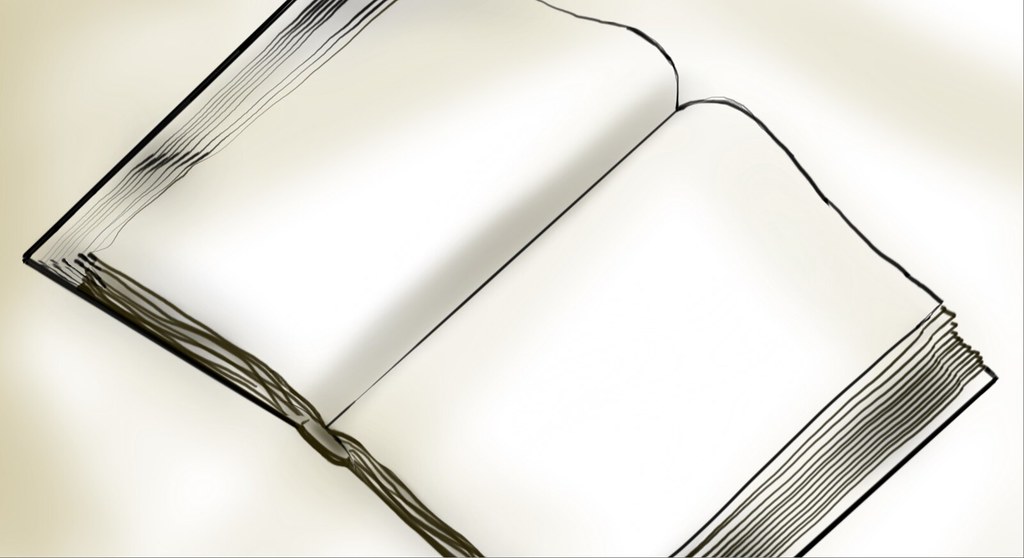 الاول
ابن قدامة المقدسي
الثاني
العقيدة الواسطية
بيان تلبيس الجهمية
الجواب الصحيح لمن يدل
ابن قيّم الجوزية
الثالث
ابن قدامة المقدسي
الرابع
قال الامام الذهبي عته: ( ابن تيمية: الشيخ الإمام العالم المفسر الفقيه المجتهد الحافظ المحدث شيخ الإسلام، نادرة العصر ذو التصانيف الباهرة والذكاء المفرط )
أبو الحجاج يوسف المزي
خامس
الحافظ اسماعيل بن كثير
سادس
المحن التي تعرض لها
تصدى ابن تيمية و وقف وقفة الأبطال أمام أعداء الإسلام من أصحاب البدع والأهواء والملل والفرق والمذاهب الباطلة ولا تزال بحمد الله كلمة الشيخ سلاحاًفعالاً ضدد أعداءهذا الدين العظيم، وسعة العلم التي وهبها الله تعالى له
التصدي لاهل البدع والأهواء
كان يصول ويجول بسيفه في ساحات الوغى مع الفرسان الشجعان الذين شاهوه في القتال اثناء فتح عكا، لقد قام بالدفاع عن دمشق عندما غزاها التتار،
الجهاد ضد أعداء الإسلام
اثناء محاربة المسلمين للتتار انكشف بعض النفوس التي خانت الدين والوطن وكانت عوناً للأعداء وطالب ابن تيمية قادة المسمين بعد فراغهم من صد خطر التتار أن يواصلو الجهاد لمواجهة هذه الفئة الضالة وتعرض للسجن والأذى والتعذيب كان أينما سجن حول تلك السجون لمدارس يعلم فيها أمور دينهم
الصبر على الحق وتعرضه للسجن
صفات ابن تيمية
العفة والتواضع
بارٌّ بأمه
قوي الحجة والبرهان
فطن وسريع البديه
بيان تلبيس الجهمية
والاقتصاد في المأكل والملبس
توفي شيخ الاسلام ابن تيمية رحمه الله في ليلة الاثنين الموافق العشرين من شهرذي القعدة من سنة (728هـ) بقلعة دمشق التي كان محبوساً فيها، أُذِن للناس بالدخول فيها عند وفاته، فغُسّل فيها، وصُلّي عليه بالقلعة، ثم وُضِعَت جنازته في الجامع؛ حيث قام الجند بحفظها من الناس من شدة الزحام، صُلّيَ عليه صلاة الجنازة بعد صلاة الظهر، ثم حُمِلَت الجنازة واشتد الزحام، فلم يتخلّف عن تشييع جنازته إلا القليل، ثم خرج الناس من الجامع من أبوابه كلها وهي شديدة الزحام
وفاته